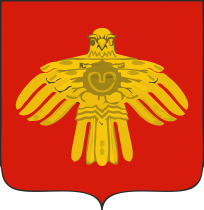 БЮДЖЕТ ДЛЯ ГРАЖДАН(к проект решения Совета о бюджете городского поселения «Емва»  на 2023 год и плановый период 2024-2025 годов)
Финансовое управление администрации 
муниципального района «Княжпогостский»

г. Емва
Что такое «Бюджет для граждан»?
Бюджет для граждан - это документ, обеспечивающий представление бюджета и отчетов об их исполнении в доступной для граждан форме. Бюджет для граждан разрабатывается для ознакомления граждан (заинтересованных пользователей) с задачами и приоритетными направлениями бюджетной политики, основными условиями формирования и исполнения бюджетов, источниками доходов бюджетов, обоснованиями бюджетных расходов, планируемыми и достигнутыми результатами использования бюджетных ассигнований, а также вовлечения граждан в обсуждение бюджетных решений.	
Бюджет- форма образования и расходования денежных средств, предназначенных для финансового обеспечения задач и функций государства и местного самоуправления.
Граждане- как налогоплательщики и потребители государственных и муниципальных услуг-должны быть уверены  в том, что передаваемые ими в распоряжение государства средства используются прозрачно и эффективно, приносят конкретные результаты как для общества в целом, так и для каждой семьи,  каждого человека.
Бюджетный процесс - регламентируемая законодательством Российской Федерации деятельность органов государственной власти, органов местного самоуправления и иных участников бюджетного процесса по составлению и рассмотрению проектов бюджетов, утверждению и исполнению бюджетов, контролю за их исполнением, осуществлению бюджетного учета, составлению, внешней проверке, рассмотрению и утверждению бюджетной отчетности
Бюджетная система. Структура консолидированного бюджета Российской Федерации
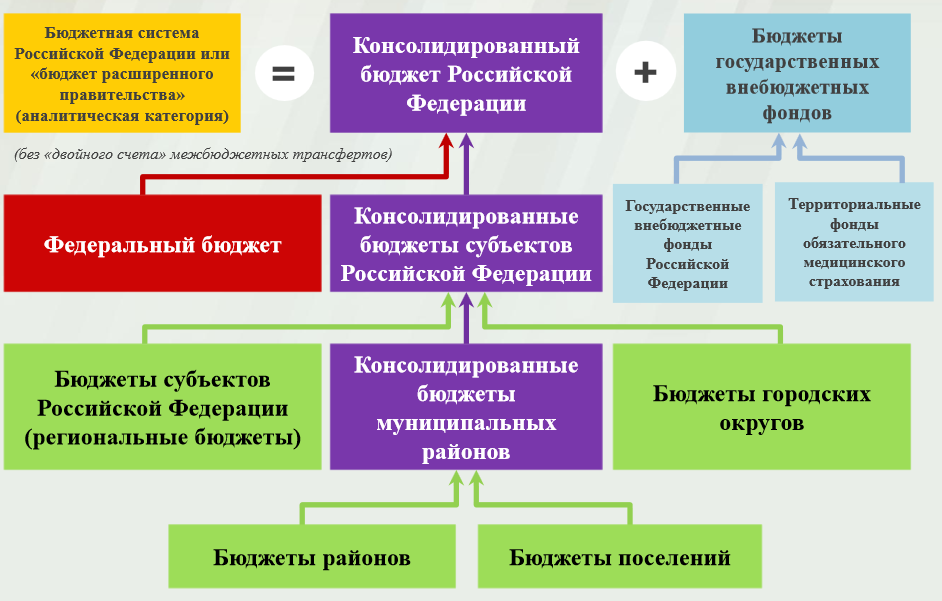 Стадии бюджетного процесса
Проект бюджета ГП Емва составляется на основании:
Основные характеристики бюджета
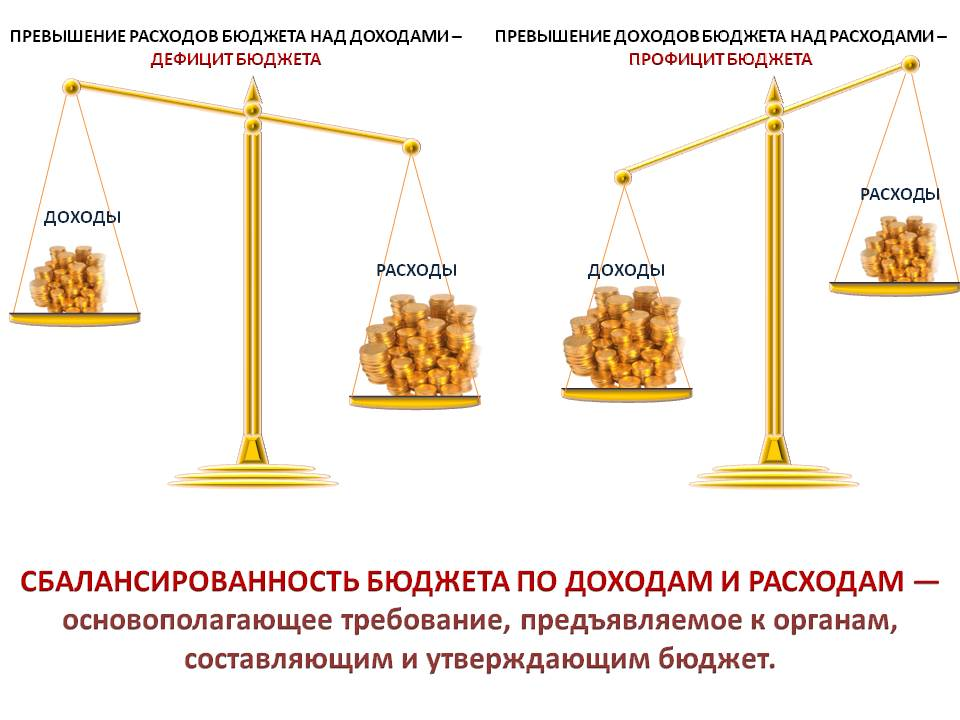 Доходы бюджета делятся на:
Основные характеристики бюджета (тыс.руб.)
Муниципальные программы городского поселения «Емва»
Структура расходов бюджета городского поселения «Емва»
СПАСИБО ЗА ВНИМАНИЕ!
КОНТАКТНАЯ ИНФОРМАЦИЯ

Финансовое управление администрации муниципального района «Княжпогостский»
г. Емва, ул. Дзержинского, 81
Начальник: Хлюпина Наталия Анатольевна
Телефон: (82139) 2-36-01
Исполнитель: Столбовская Кристина Анатольевна
Телефон: (82139)2-14-78

С информацией о бюджете можно ознакомиться на официальном сайте администрации муниципального района «Княжпогостский» «mrk11.ru»